Panevėžio Raimundo Sargūno sporto gimnazija 2022-2023m. m. platusis veiklos kokybės įsivertinimas
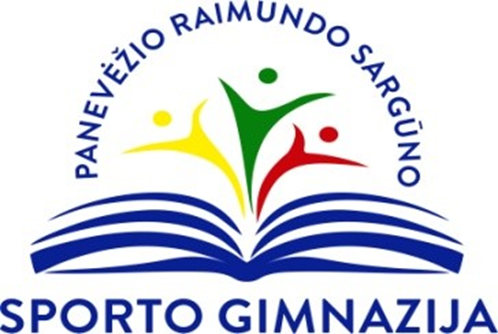 Plačiojo įsivertinimo apklausų rezultatų analizė




Darbo grupės vadovė:
Vaida Šiaučiūnė, direktoriaus pavaduotoja ugdymui
Darbo grupės nariai:
E. Balsienė,  E. Mockūnienė,  V. Pankienė, R. Burneikienė
Mokinių aktyvumas
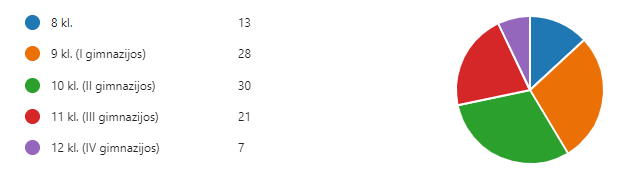 Apklausos, vykdytos „Mano dienynas” pagalba, rezultatai
Apklausoje dalyvavo: 
99 mokiniai   iš 214 (46 proc.)
50 tėvų           iš 214 (23 proc.)
21 mokytojas iš 24   (87,5 proc.)
21 treneris      iš 28   (75 proc.)
Tėvų aktyvumas
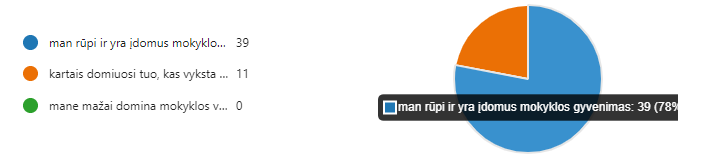 Atstumas nuo namų iki mokyklos
Mokinių vertinimai (palankesni)
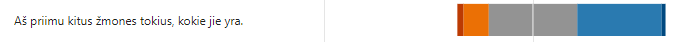 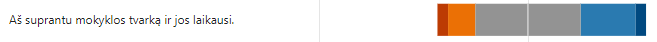 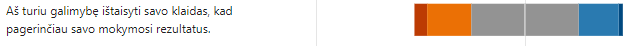 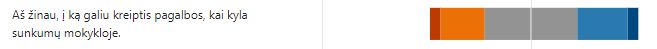 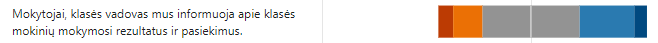 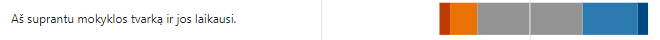 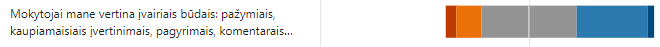 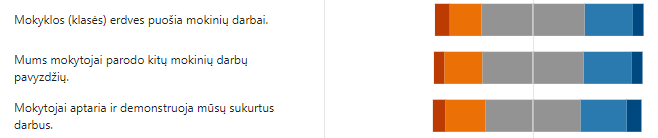 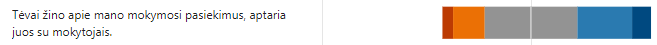 Išvados
Į gimnaziją atvyksta savimi pasitikintys mokiniai, gerbiantys kitus, suprantantys gimnazijos tvarkas ir jų besilaikantys.
Gimnazijos mokiniai jaučiasi saugūs, nes žino į ką kreiptis pagalbos, jei kyla sunkumų.
Mokiniai pažymi, kad mokytojai taiko įvairius vertinimo būdus, informuoja apie pasiekimus mokinius ir jų tėvus (globėjus/rūpintojus).
Mokiniai pažymi, kad mokytojai demonstruoja jų darbus ir puošia jais gimnazijos erdves.
Išvados
Per mažai skiriama užduočių susijusių su realiu gyvenimu ir patirtimi.
Pamokose per mažai skirtingo sunkumo užduočių.
Pamokose trūksta šiuolaikiškumo.
Per mažai klausiama mokinių nuomonės apie gimnazijos veiklas, apie gimnazijos ateitį, viziją ir ką norėtų keisti.
Mokiniai per mažai įsitraukia į gimnazijos bendruomenės gyvenimą.
Mokinių vertinimai (nepalankūs)
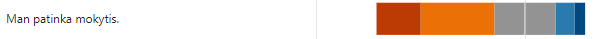 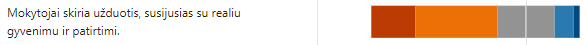 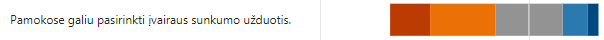 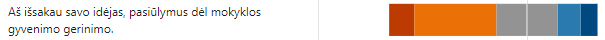 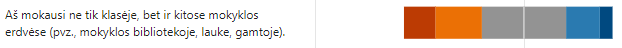 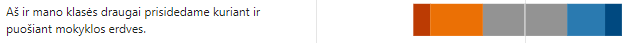 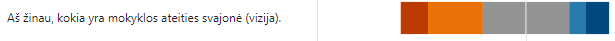 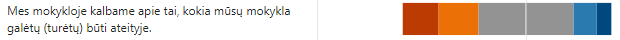 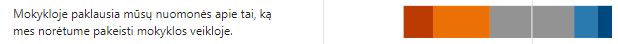 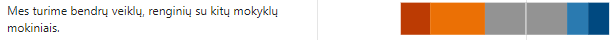 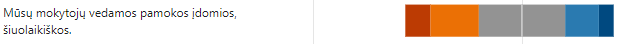 Mokytojų vertinimai (palankūs)
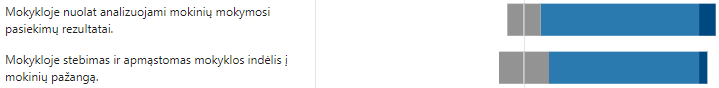 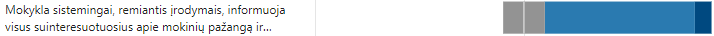 Išvados
Mokytojai gerbia mokinius. 
Gimnazijoje analizuojami mokinių pasiekimų rezultatai, apie juos informuojami visi suinteresuoti asmenys.
Mokytojų vertinimai (mažiau palankūs)
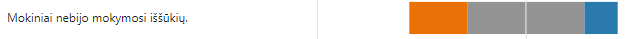 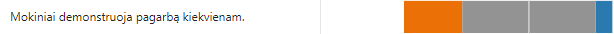 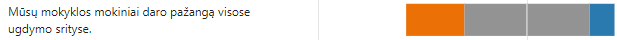 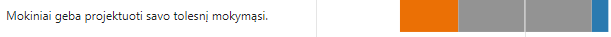 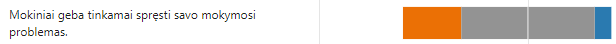 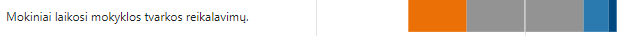 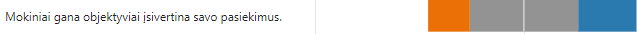 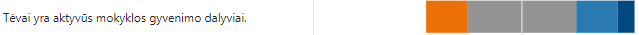 Išvados
Mokytojai pastebi, kad dalis mokinių bijo mokymosi iššūkių, nedaro pažangos, negeba projektuoti savo tolimesnio mokymosi ir spręsti kylančių problemų.
Mokytojai pastebi, kad dalis mokinių nedemonstruoja pagarbos kitam, laikytis tvarkos reikalavimų 
Ne visi tėvai yra aktyvūs gimnazijos gyvenimo dalyviai.
Trenerių vertinimai (palankūs)
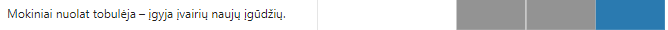 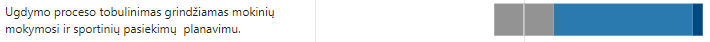 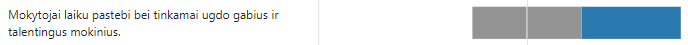 Išvados
Treneriai gerbia mokinius
Treneriai pastebi, kad mokiniai tobulėja, įgyja naujų įgūdžių taikant tinkamą planavimą.
Treneriai geba pastebėti ir ugdyti gabius mokinius.
Trenerių vertinimai (mažiau palankūs)
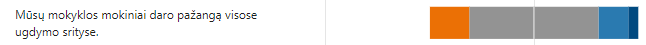 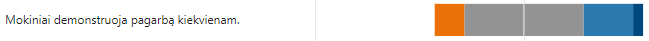 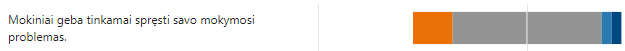 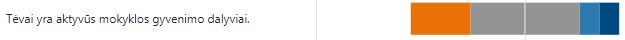 Išvados
Treneriai pastebi, kad ne visi mokiniai daro pažangą visose ugdymo srityse, gerbia kitus ir geba spręsti iškylančias problemas. 
Treneriai pastebi, kad tėvų  įsitraukimas į gimnazijos veiklas yra mažas.
Tėvų vertinimai (palankūs)
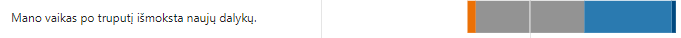 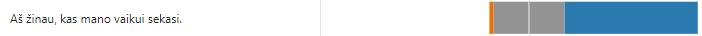 Išvados
Tėvai pastebi, kas jų  vaikams sekasi, kad išmoksta naujų dalykų.
Tėvai pažymi, kad vaikai gerbia kitus.
Tėvų vertinimai (mažiau palankūs)
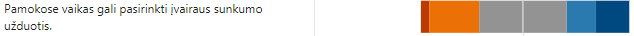 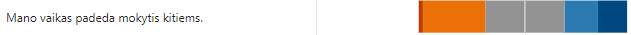 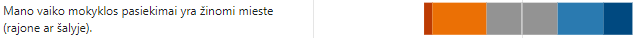 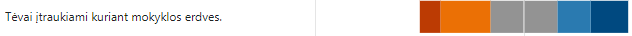 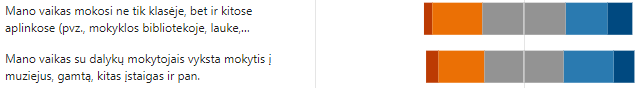 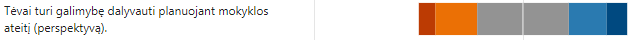 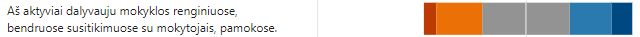 Išvados
Tėvai galėtų būti labiau įtraukiami į mokyklos bendruomenės gyvenimą.
Pamokose per mažai skirtingo sunkumo užduočių.
Tėvai pastebi, kad trūksta pamokų kitose erdvėse ir aplinkose.
Tėvai pripažįsta, kad jie per mažai įsitraukia į gimnazijos ateities planavimą bei dalyvavimą įvairiose gimnazijos veiklose.
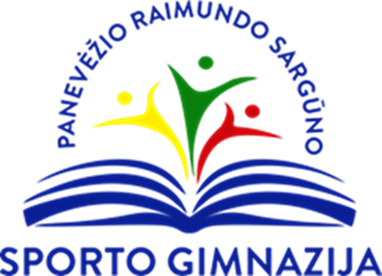 Stiprybės
Į gimnaziją atvyksta savimi pasitikintys, trenerių atrinkti gabūs sportui mokiniai.
Gimnazijoje mokytojai/treneriai taiko įvairius vertinimo būdus, analizuoja mokinių pasiekimų rezultatus, apie juos informuoja visus suinteresuotus asmenis, demonstruojami jų darbai, jais puošiamos gimnazijos erdvės.
Gimnazijos mokiniai jaučiasi saugūs, jie žino į ką kreiptis pagalbos, jei kyla sunkumų.
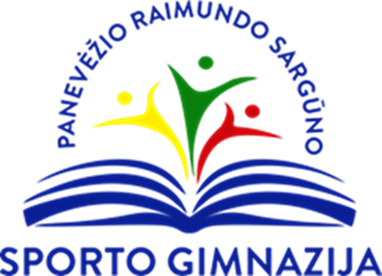 Tobulintinos sritys
Pamokose pasigendama įvairaus sunkumo užduočių pasirinkimo, ryšio su realiu gyvenimu, jose trūksta šiuolaikiškumo. 
Per mažai klausiama mokinių nuomonės apie gimnazijos veiklas, apie gimnazijos ateitį, viziją ir ką norėtų keisti, dalis mokinių nedemonstruoja pagarbos kitam, nesilaiko tvarkos reikalavimų. 
Tėvai ir mokiniai per mažai įsitraukia į gimnazijos veiklų planavimą ir dalyvavimą gimnazijos veiklose.